Эти забавные животные-II
Царенко  Галина  Евгеньевна
Содержание
I тур  «Притворяшки»
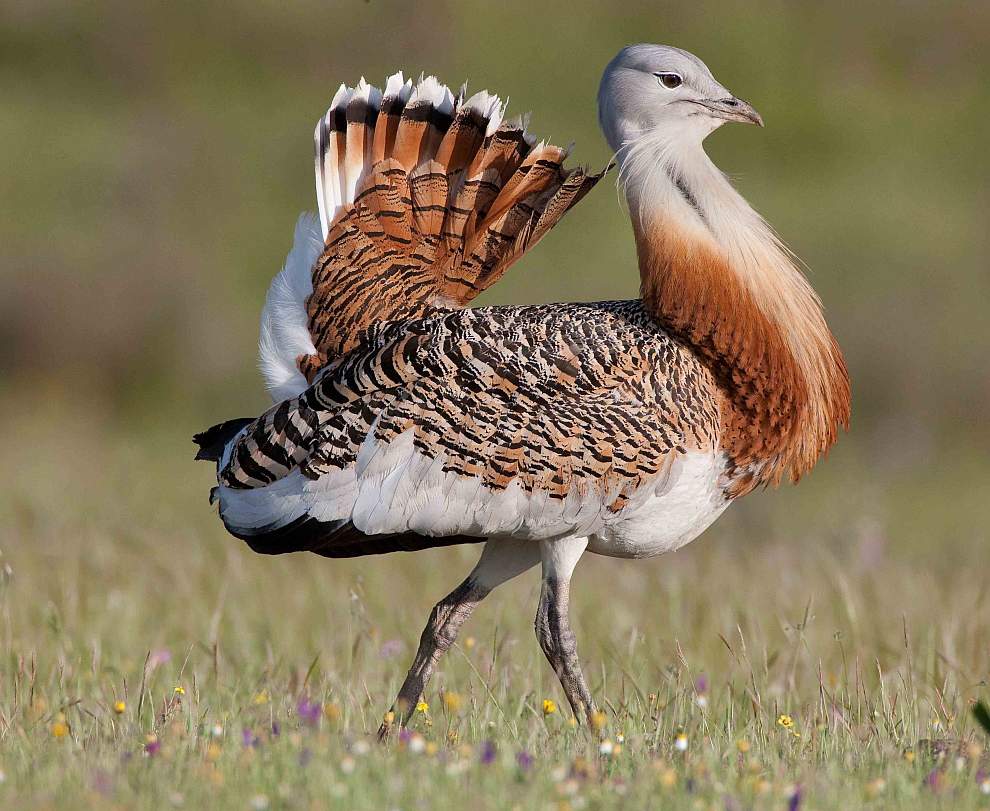 опоссум
притворится раненой
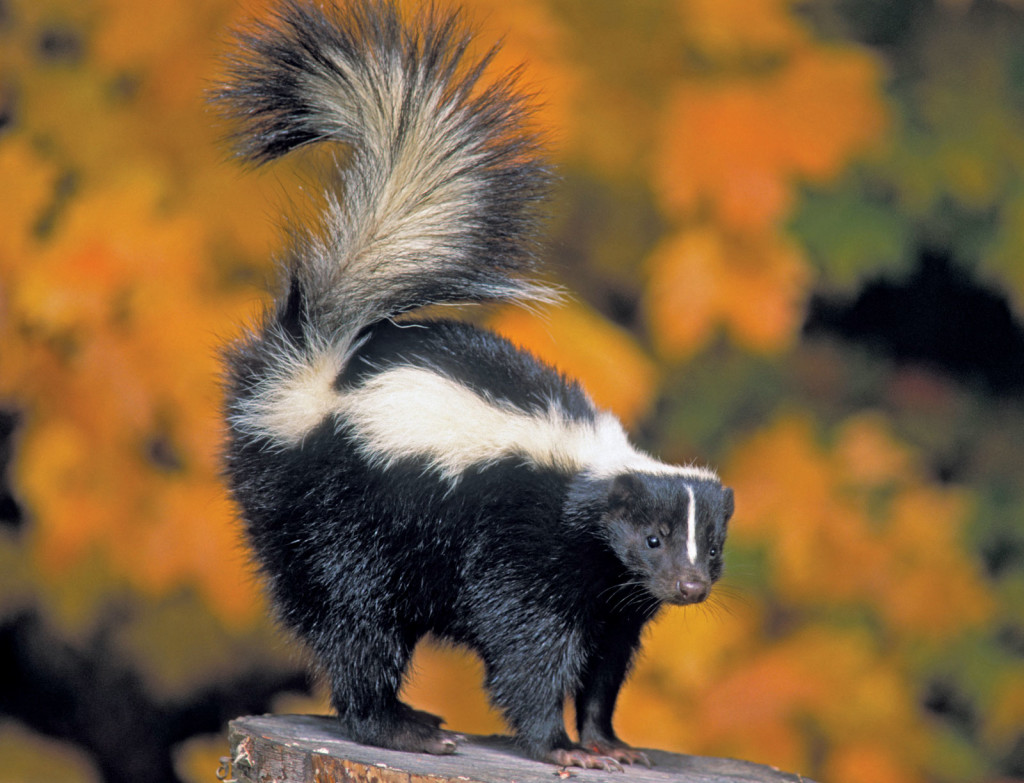 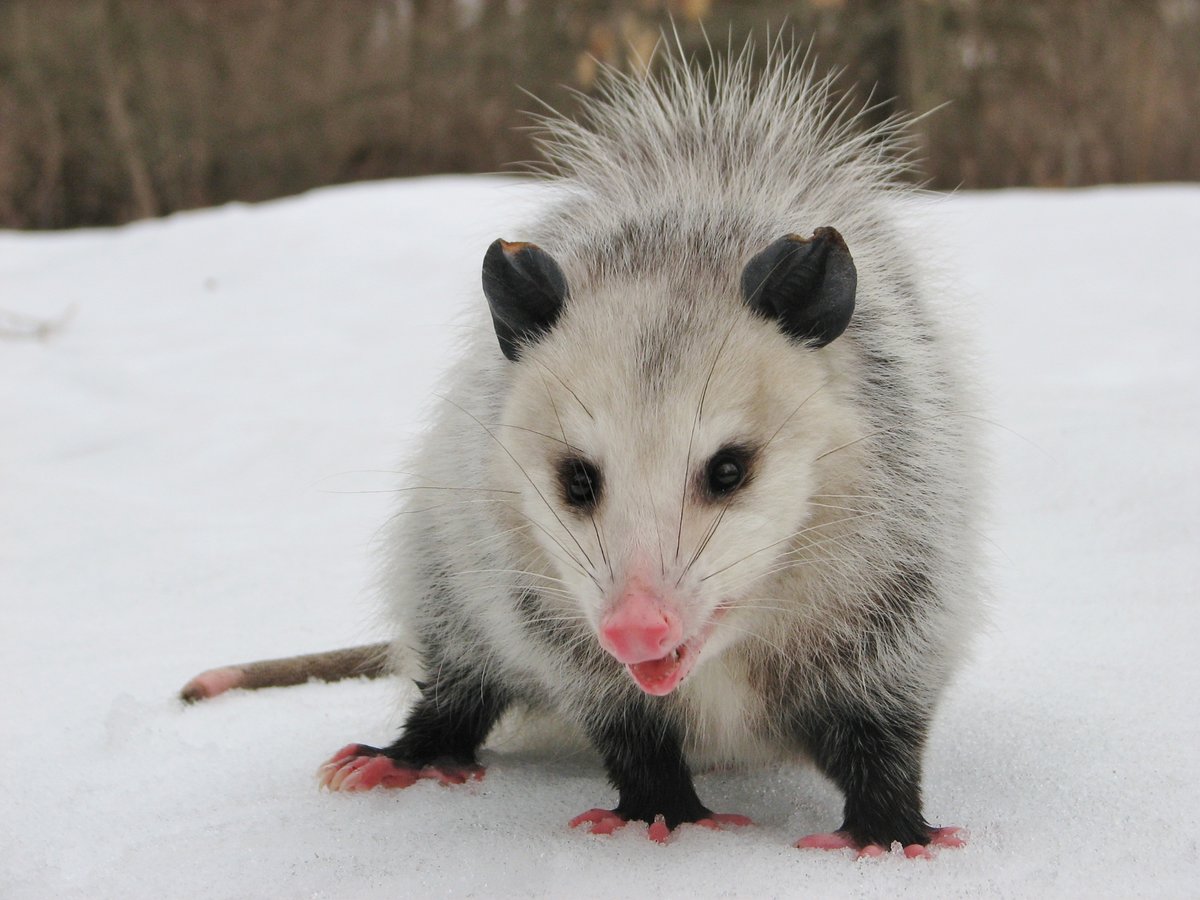 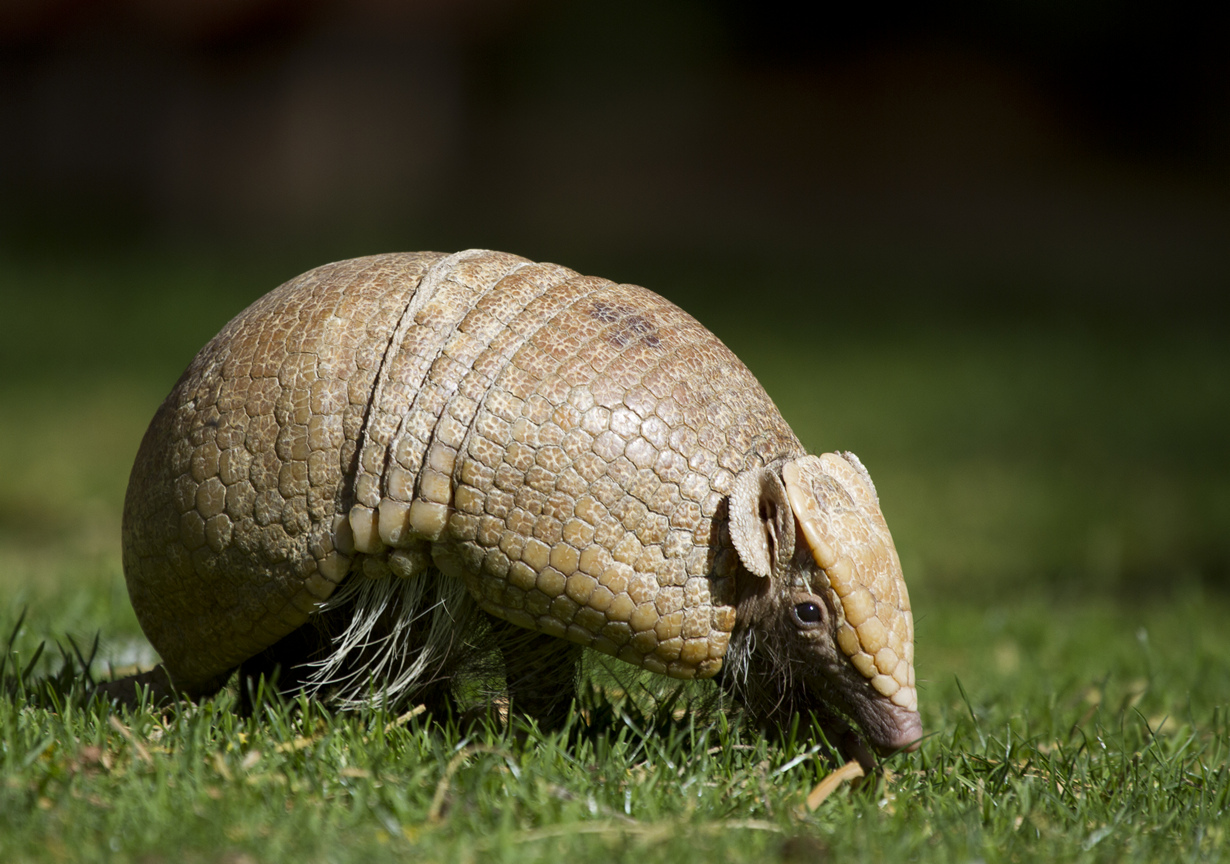 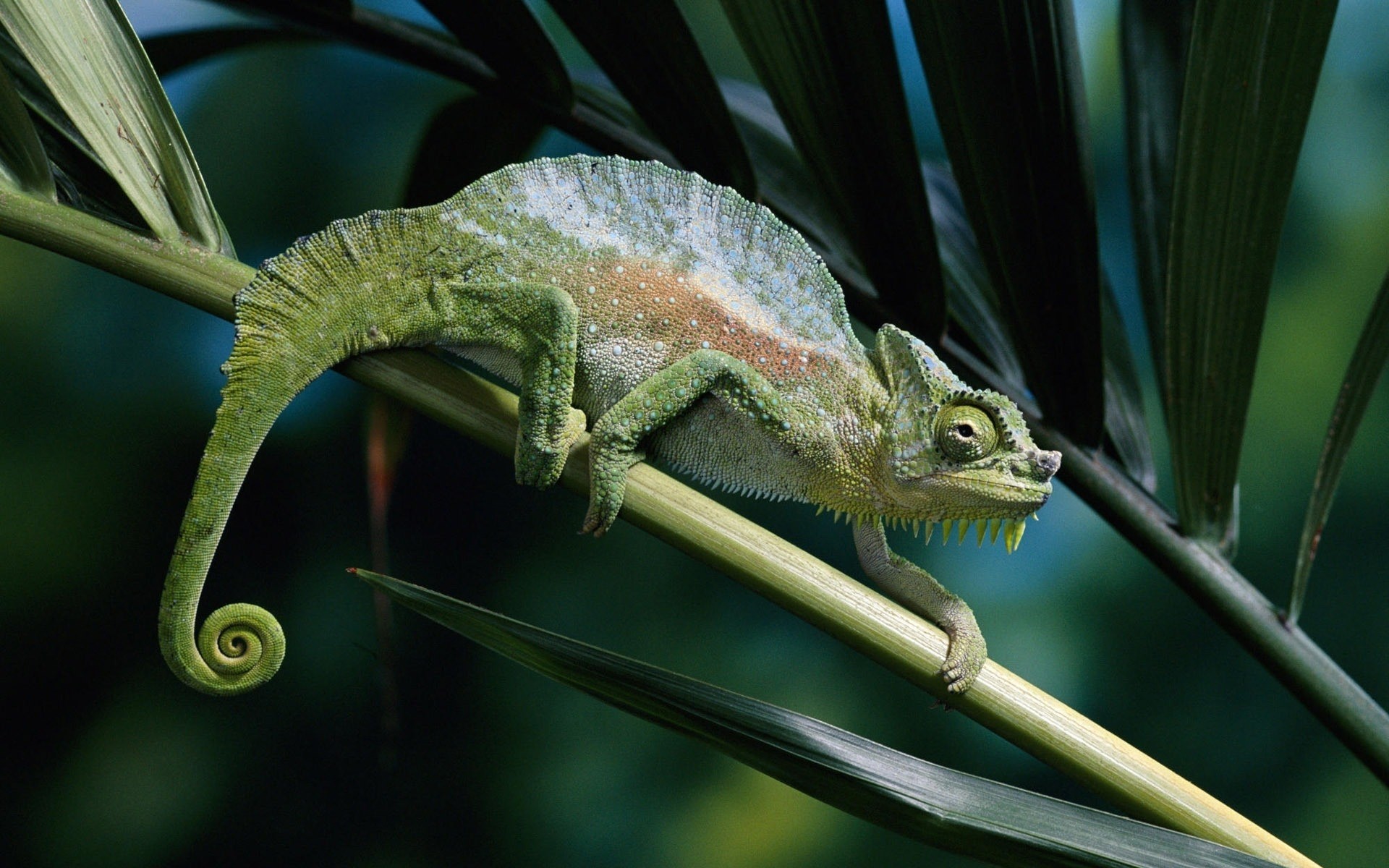 поменяет цвет
броненосец
притворится мёртвым
дрофа
свернётся клубком
скунс
распылит вонючую жидкость
хамелеон
Кто  притворяется  в  минуту опасности  умирающим?
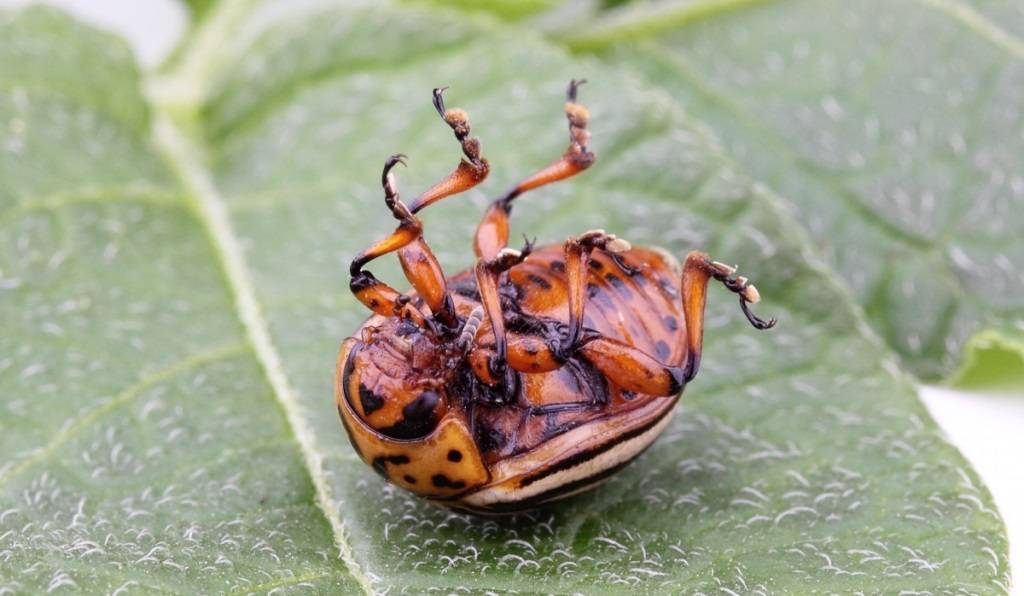 тигр
заяц
ёж
жук
олень
волк
Найди  насекомое
Стремясь слиться  с природным окружением, многие насекомые напоминают формой  и окраской несъедобный предмет ‒         сухой листок, кусочек коры       или комок земли.
Найди  насекомое
Найди  насекомое
Найди  насекомое
Найди  насекомое
Найди  насекомое
защитник
Ящерица, корова
Кенгуру,
дятел
опора
Х В О С Т Ы
парашют
Белка, бурундук
рука
Обезьяна,
змея
Птицы,
рыбы
Крокодил, скорпион
руль
оружие
Зачем  хвост  лисе?
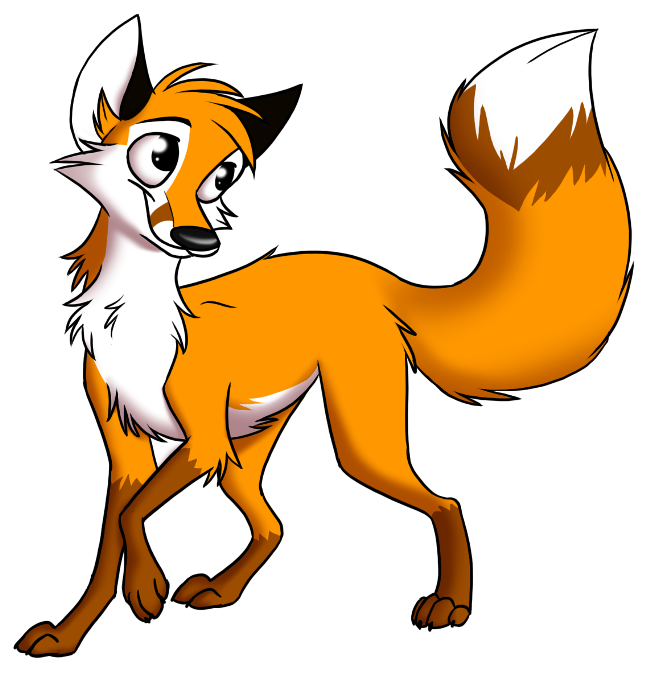 Для укрытия носа в сужу
Для заметания следов
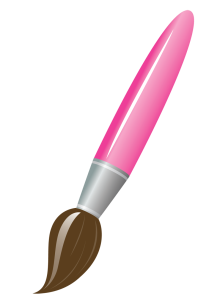 Когда  у  кошки  хвост  мечется                   из  стороны  в  сторону?
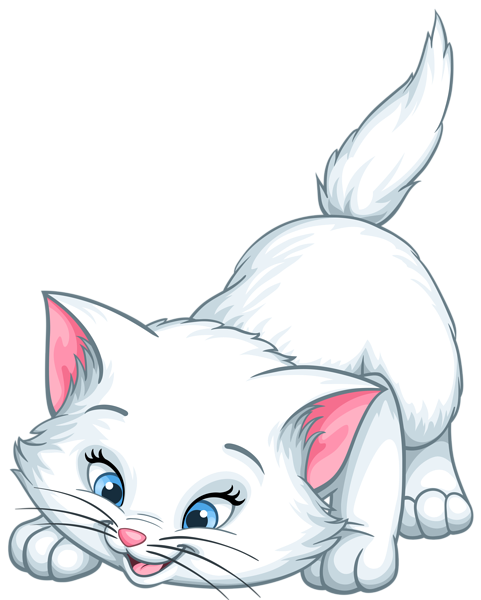 В хорошем настроении
Нервничает
Заметила добычу
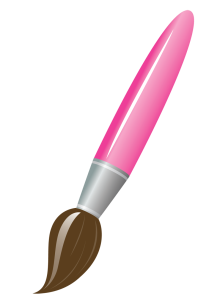 Что  означает  у собаки хвост,
 поднятый  вверх?
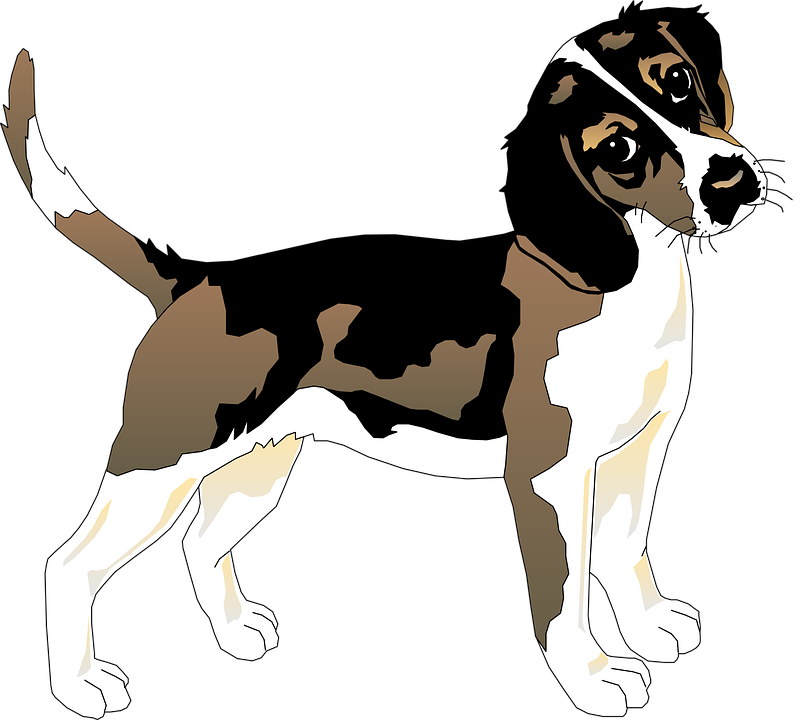 интересно
всё в порядке
боюсь
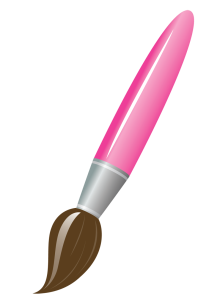 Чей  хвост?
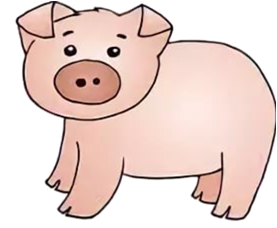 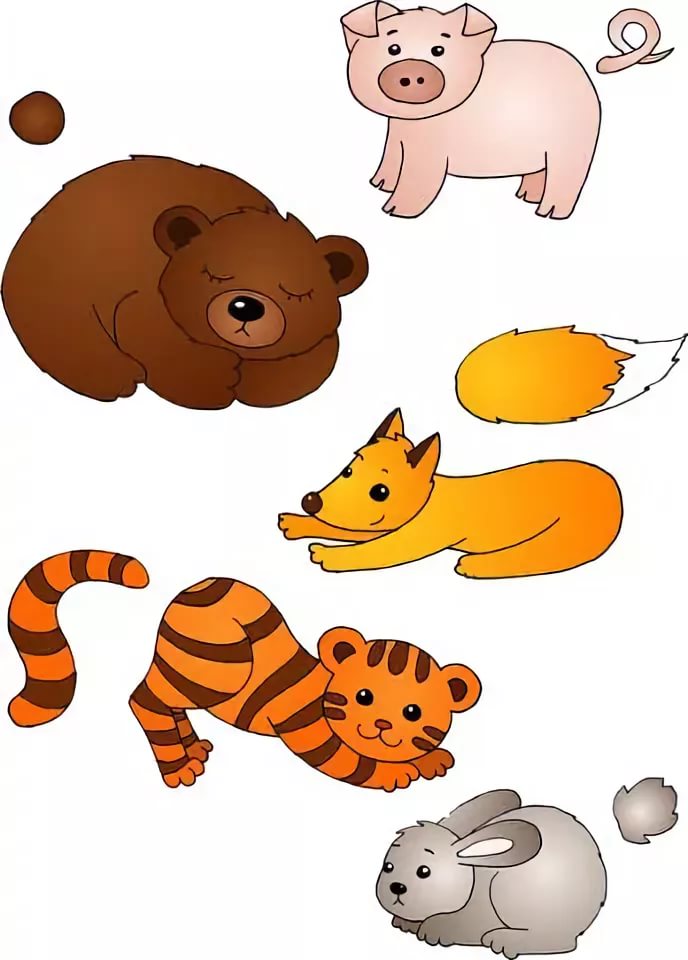 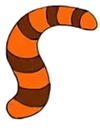 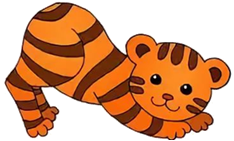 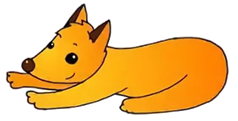 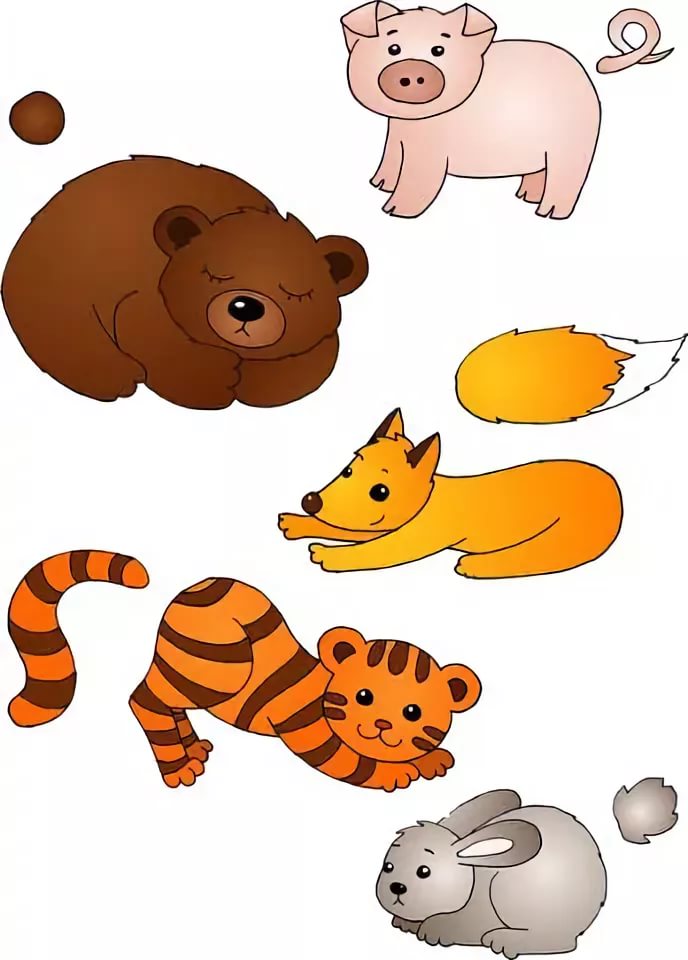 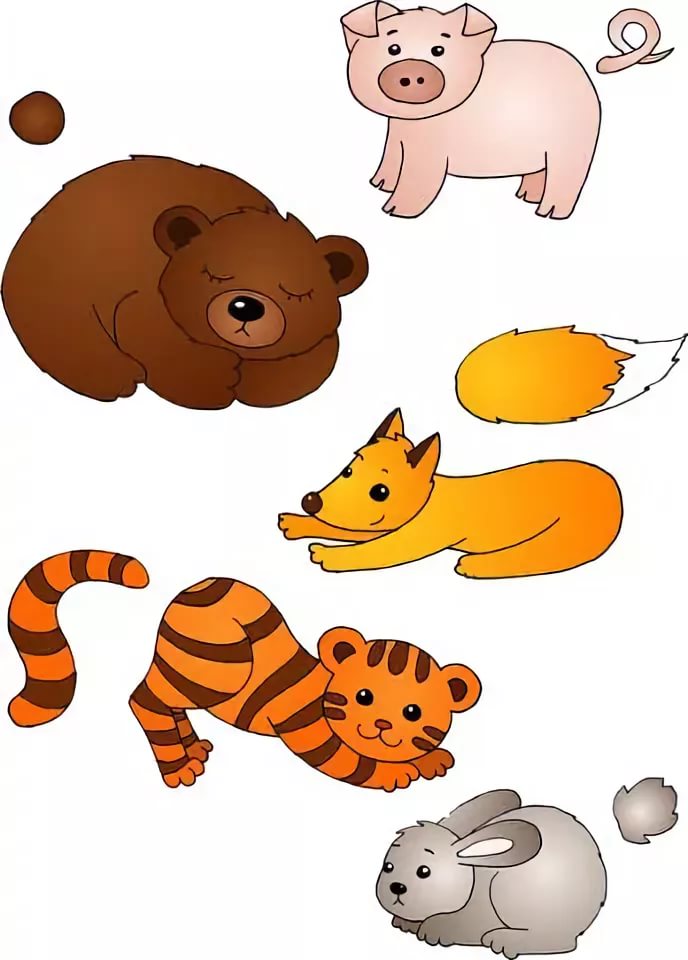 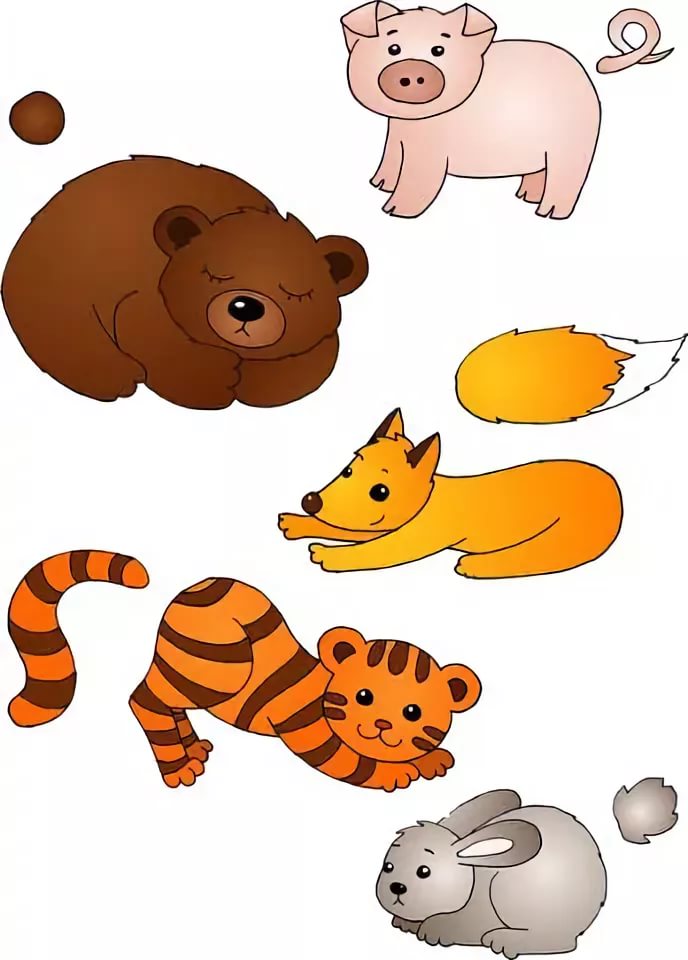 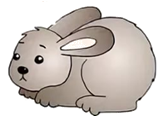 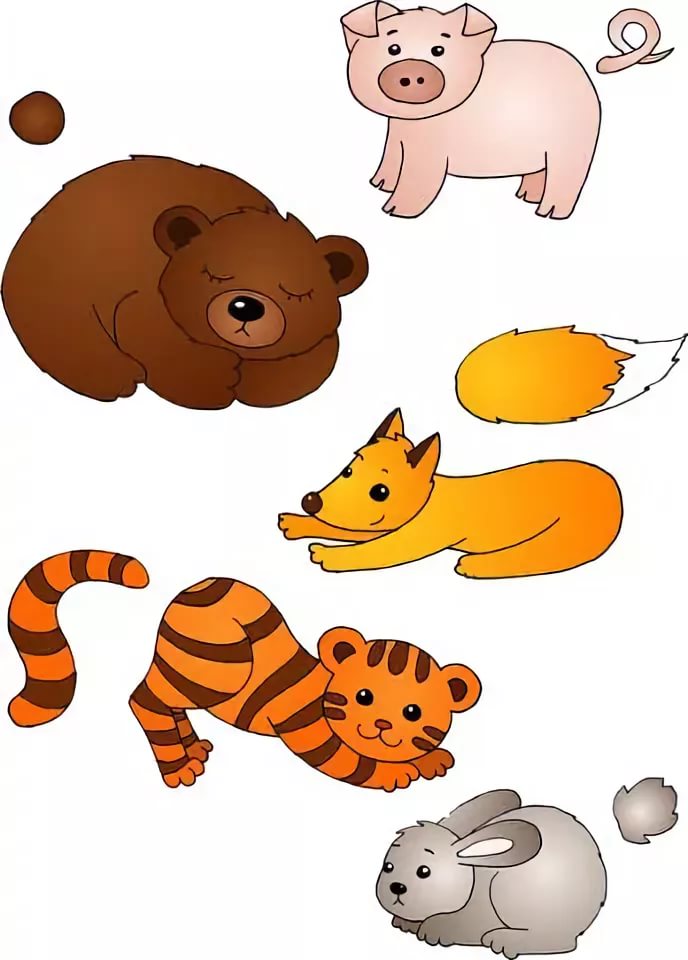 III тур  «Бурёнки»
Что  лучше  всего  различает корова?
Запахи
Цвета
Мелодии
Продукты  от  Бурёнки
С
М
А
Л
О
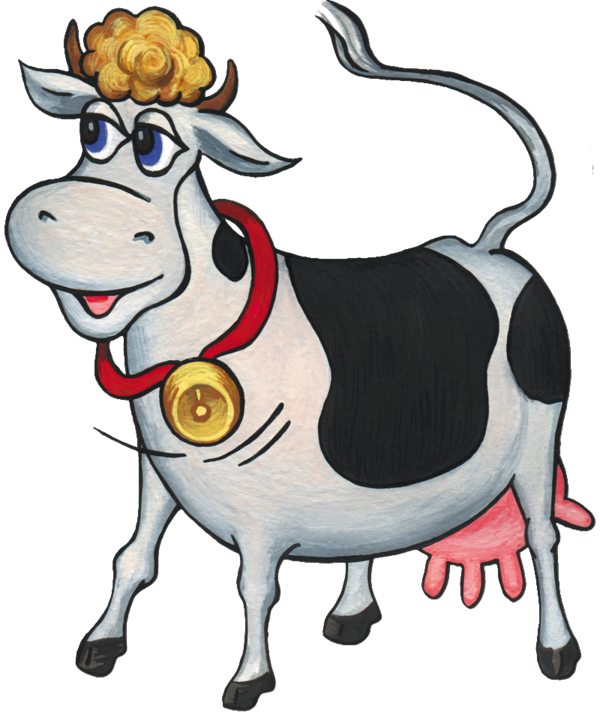 О
Г
Т
О
В
Р
К
В
С
Л
И
И
С
Р
Ы
О
К
Е
И
К
Р
Ф
Г
О
У
Т
Й
Р
IV  тур  «Гостья»
Мы живём рядом
 с человеком, ждём момента, чтобы  что-нибудь утащить, сгрызть, испортить. Изучайте наши повадки и 
не разбрасывайте объедки.
 Не ленитесь и наводите порядок!
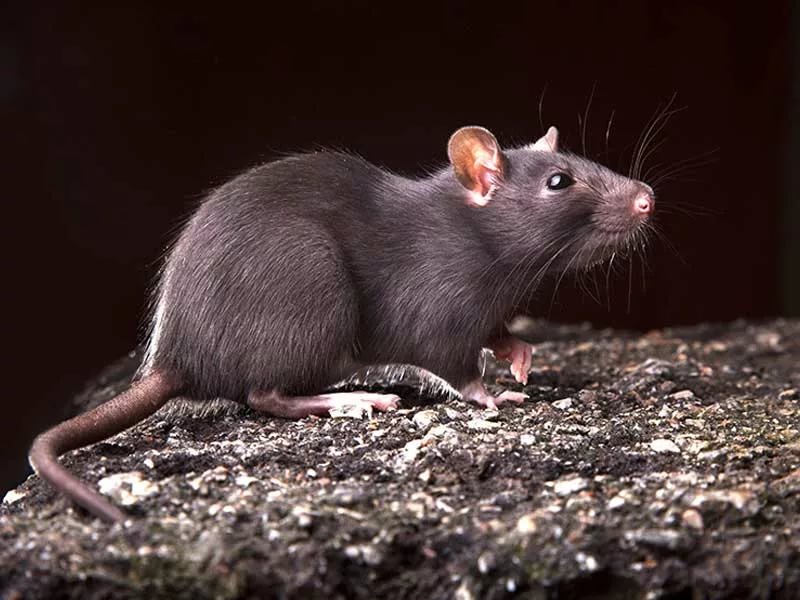 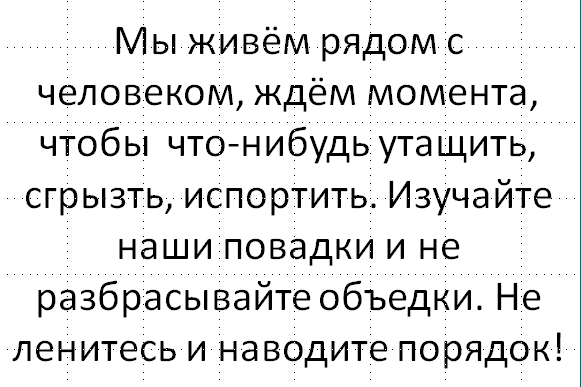 Щелкните 
по конвертуи он откроется. Отгадайте 
кто наш гость.
крысы
Что  будут  делать  крысы,  если обнаружат  бутылку  с  маслом,                  не  закрытую  пробкой?
Опрокинут и вылижут содержимое
Попробуют прогрызть
Достанут хвостами
Знаете  ли  вы…
За день крыса может преодолеть расстояние до 50 километров.
 По примерным оценкам, крыс на Земле вдвое больше, чем людей.
 Зубы у крыс растут в течение всей жизни.
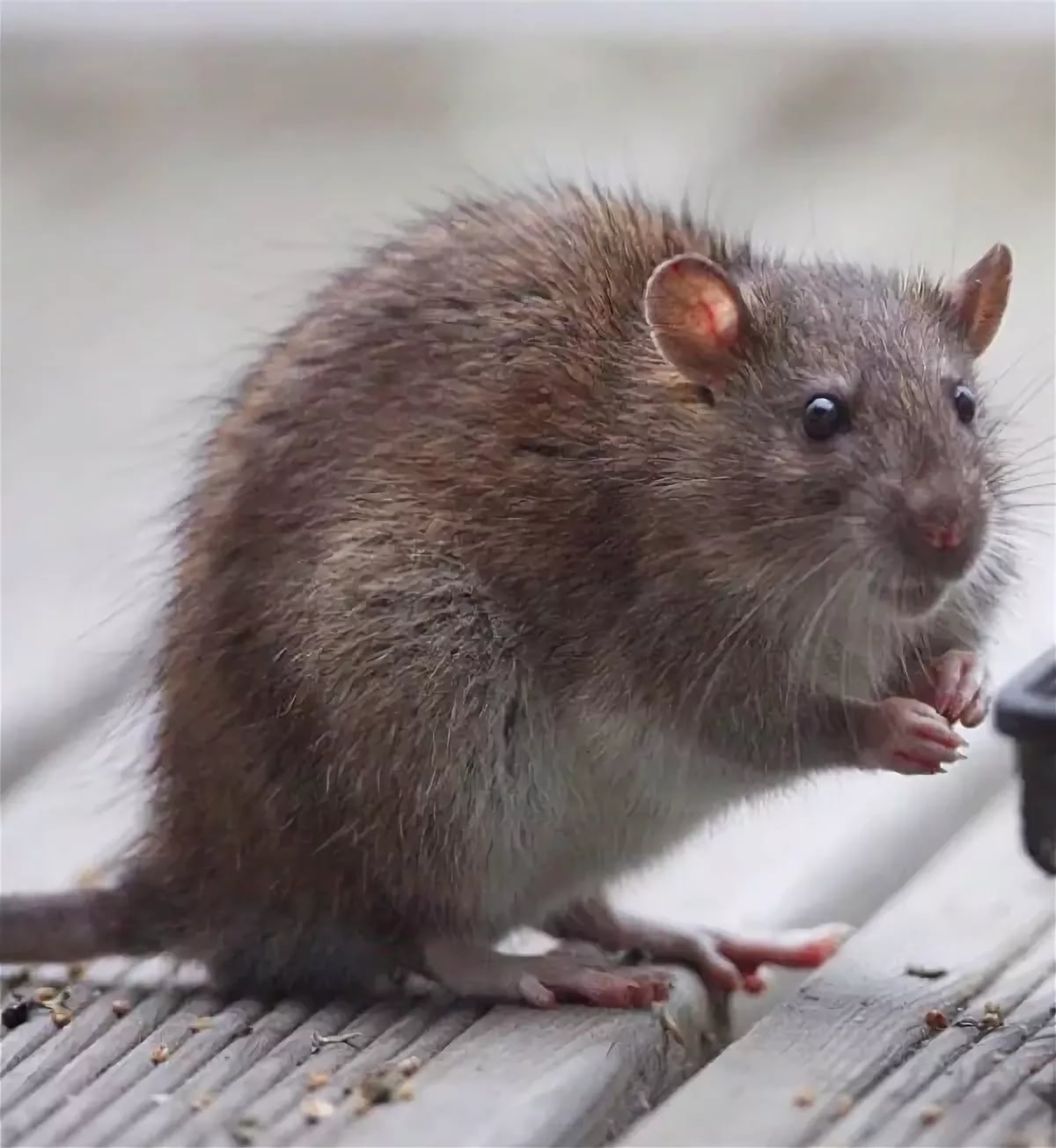 Информационные источники
Викторина В. Радостева «Начальная школа» №26/2000, материал
Титульный слайд: изображение для фона
Слайд 2: Цветок
Слайд 3: Опоссум, броненосец, дрофа, скунс, хамелеон
Слайд 4: жук
Слайд 5-10: 1, 2, 3, 4, 5
Слайд 12-14: Кисточка, лиса, кошка, собака
Слайд 15: Чей хвост
Слайд 16: Видео
Слайд 18: Кроссворд, картинка
Слайд 20: Крыса
Слайд 22: Крыса